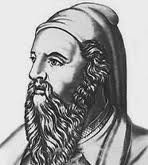 «Миром управляют числа»Пифагор
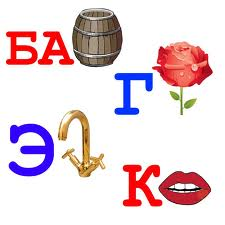 бабочка
гроза
экран
крот
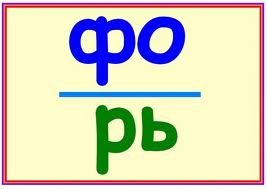 фонарь
силач

                                      узор
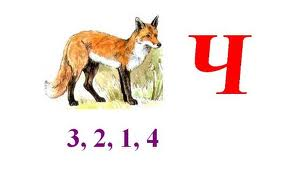 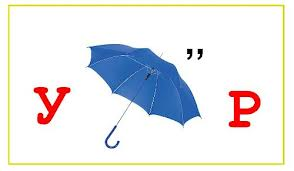 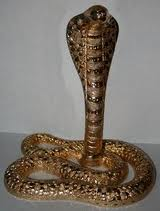 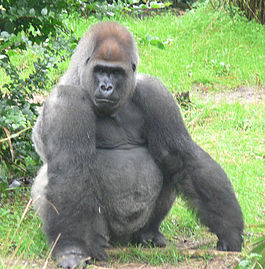 горилла
                             кобра
                          антилопа
                          крокодил
                          шимпанзе
                            жираф
                              гиена
                            бегемот
                               лемур
                            дикобраз
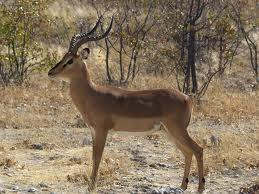 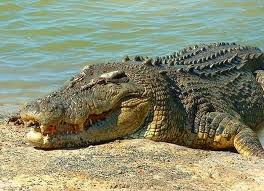 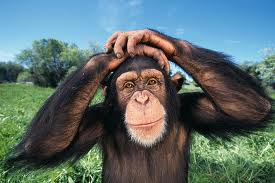 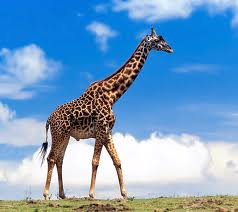 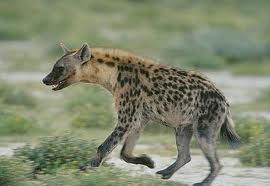 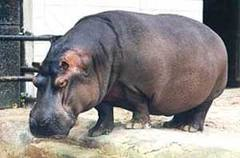 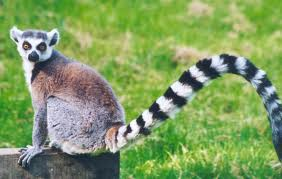 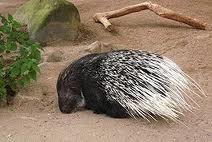 С новым учебным 
                     годом!